Bayesian inference for Packet-Lube ranking models
Bayesian inference for Plackett-Luce ranking models
John Guiver, Edward Snelson
MSRC
Distributions over orderings
Many problems in ML/IR concern ranked lists of items
Data in the form of multiple independent orderings of a set of K items
How to characterize such a set of orderings?
Need to learn a parameterized probability model over orderings
[Speaker Notes: Examples: Meta-search, multi-player games and competitions]
Notation
[Speaker Notes: Easy to get confused!

Ordering: B, A, C
Ranking: 2, 1, 3 for (A,B,C)]
Distributions
Ranking distributions are defined over the domain of all K! rankings (or orderings)
A fully parameterised distribution would have a probability for each possible ranking which sum to 1.
E.g. For three items:
A ranking distribution is a point in this simplex
A model is a parameterised family within the simplex
Plackett-Luce: vase interpretation
Probability:
vg
vr
vb
[Speaker Notes: In this talk we are looking at a particular parameterised ranking model with very nice properties which we’ll look at over the next two slides.

In this model there is one parameter per item. Consider an example where we have three items Red Green and Blue with parameters vR, vG, and vB. In this picture these parameters represent the proportions of the different coloured balls in these infinite urns.

First we mix all the balls together. Now we’ll describe a sampling procedure which leads to an ordering –i.e. one of the six orderings {RGB,RBG, ...}.

This is equivalent to the P-L likelihood for the observed ordering rgb]
Plackett-Luce model
PL likelihood for a single complete ordering:
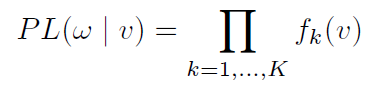 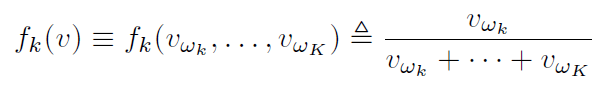 [Speaker Notes: Picking the item for ranking position k, out of the items that have not yet been ranked.

Complete ordering has K factors.

More realistically, in ML, we have many items but only some of them have been ranked i.e. Sparse data]
Plackett-Luce: vase interpretation
Top N
Partial orderings
Bradley-Terry model for case of pairs
[Speaker Notes: Only need as many factors as items ranked for a given data point. PL is internally consistent – marginalising out items leads to the same model form, and the same likelihood as if they were not there.]
Luce’s Choice Axiom
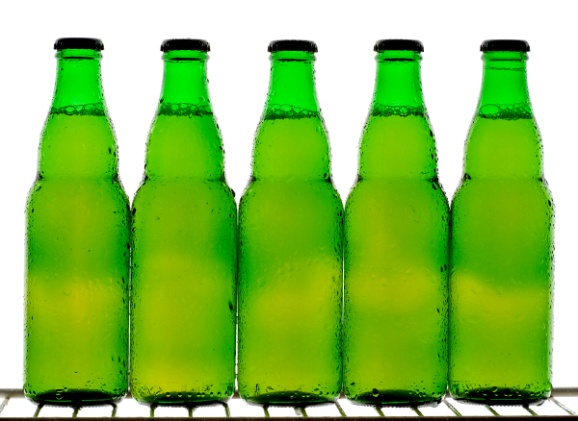 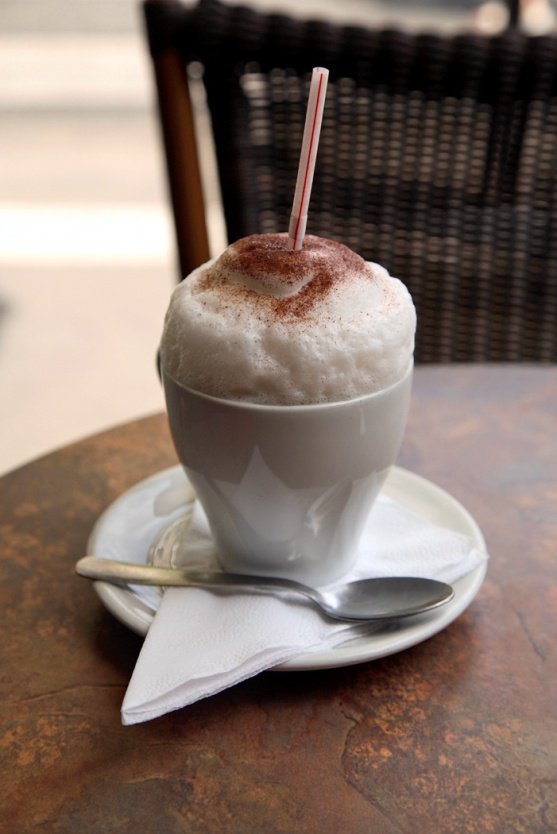 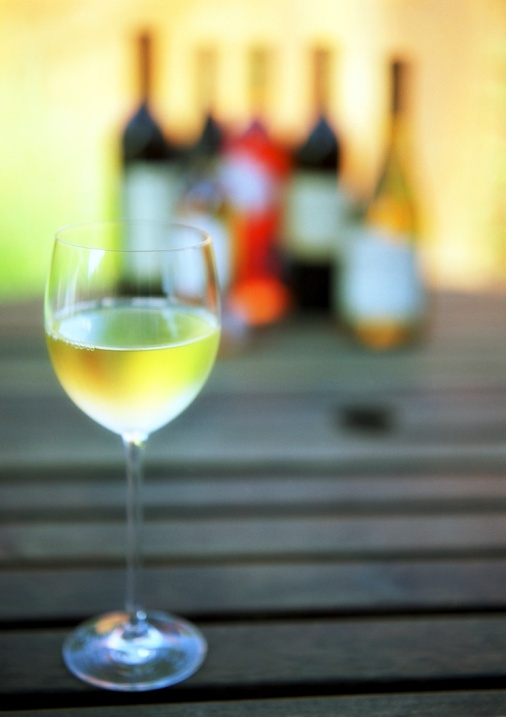 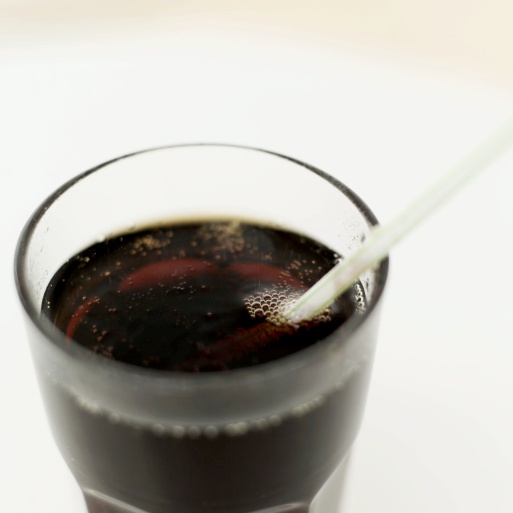 [Speaker Notes: Probability of choosing wine as favourite drink equals probability of choosing an alcoholic drink as the favourite X probability that wine is the favourite alcoholic drink.

Not the same as conditional probablility.

P-L is only multi-stage model (choose favourite, then choose next favourite from remaining etc.) whose probabilities satisfy Luce’s choice axiom at every stage.]
Gumbel Thurstonian model
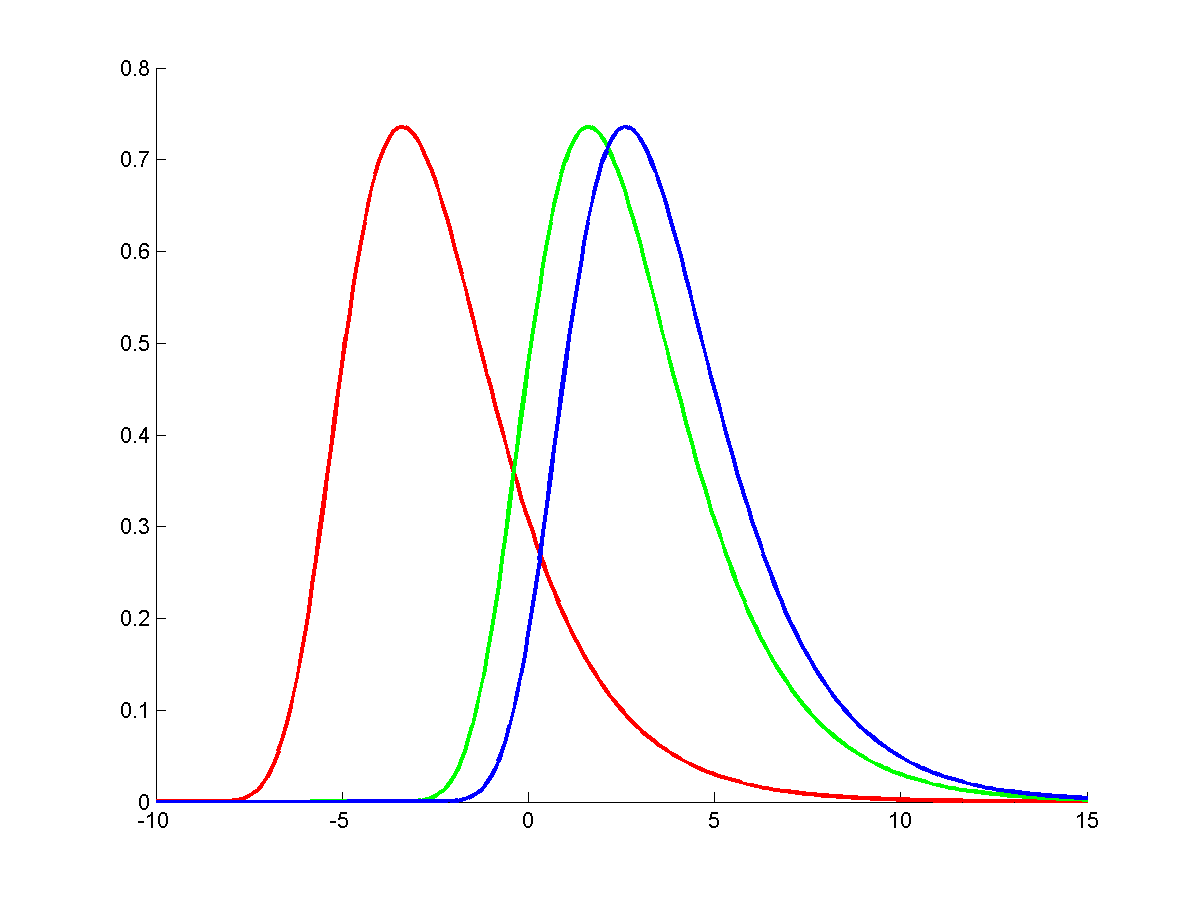 Each item represented by a score distribution on the real line.
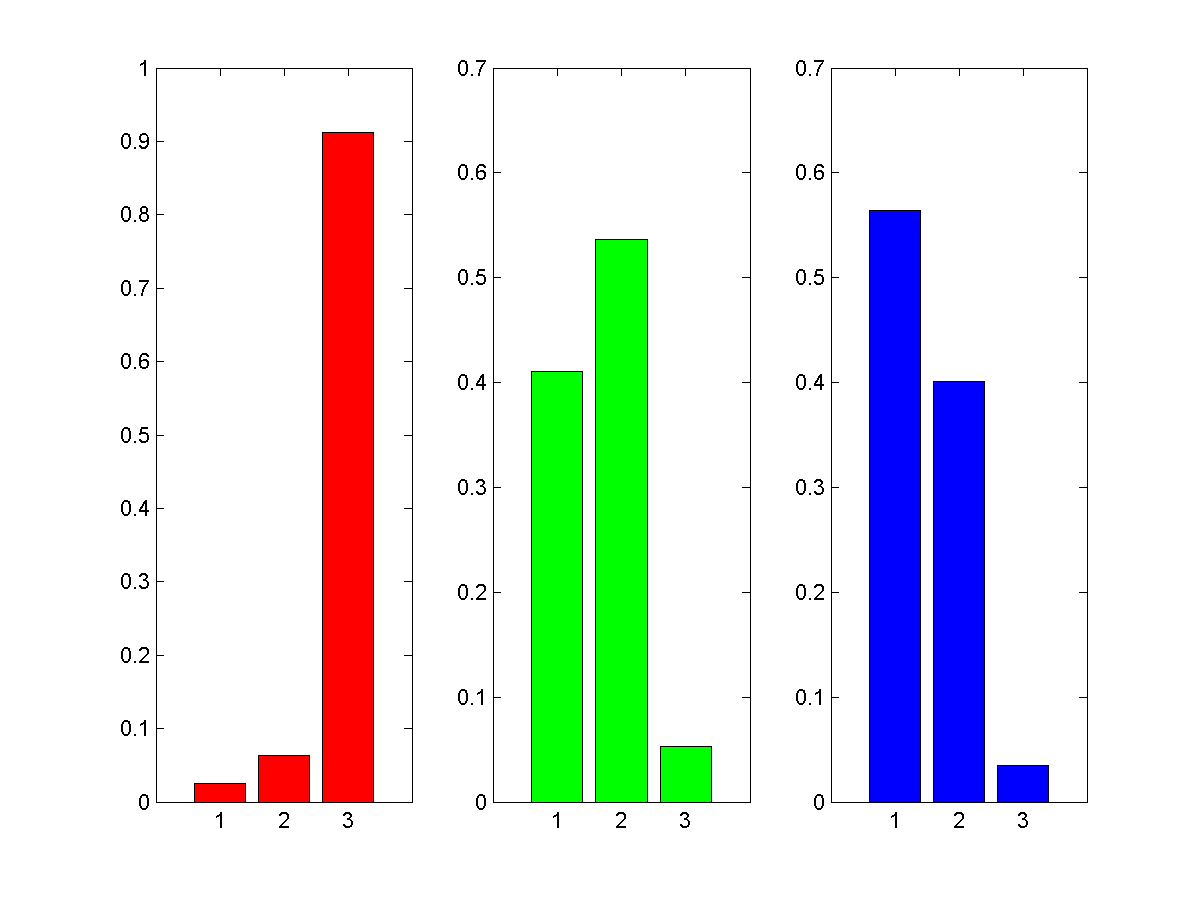 Marginal matrix
Probability of an item in a position
[Speaker Notes: Thustonian model: each item is represented by a score distribution on the real line.

Assume a Thurstonian Model with each score having identical distributions except for their means.

Then:
The score distributions give rise to a Plackett-Luce model if and only the scores are distributed according to a Gumbel distribution (Yellott)]
Thurstonian Models, and Yellott’s Theorem
Assume a Thurstonian Model with each score having identical distributions except for their means. Then:
The score distributions give rise to a Plackett-Luce model if and only the scores are distributed according to a Gumbel distribution (Yellott)
Result depends on some nice properties of the Gumbel distribution:
[Speaker Notes: Pairwise probability is erf with Gaussian, but logistic with Gumbel.

Relation to Plackett Luce: v = exp(mu/beta).]
Maximum likelihood estimation
Hunter (2004) describes minorize/maximize (MM) algorithm to find MLE
Can over-fit with sparse data (especially incomplete rankings)
Strong assumption for convergence:
“in every possible partition of the items into two nonempty subsets, some item in the second set ranks higher than some item in the first set at least once in the data”
[Speaker Notes: MM algorithm is like EM (EM is a special case). The E-step is a specific example of minorization.

We’ll show an example of over-fitting later]
Bayesian inference: factor graph
Gamma priors
vA
vD
vB
vC
vE
B
A
E
D
E
[Speaker Notes: 5 items. Two data points, incomplete rankings: BAE and DE. Item C not involved in any rankings, so remains as prior.]
Fully factored approximation
Posterior over P-L parameters, given N orderings             :


Approximate as fully factorised product of Gammas:
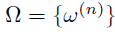 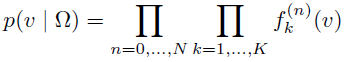 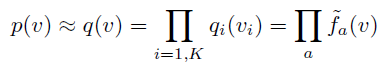 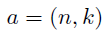 Expectation Propagation [Minka 2001]
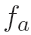 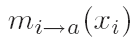 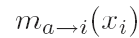 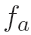 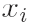 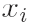 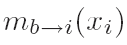 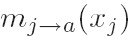 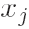 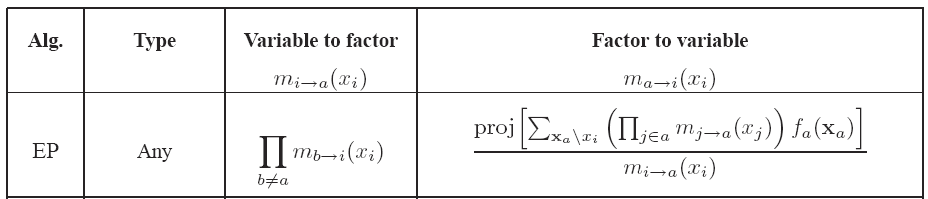 [Speaker Notes: Iterate until convergence – but only need to do a single pass if tree or chain
Marginal is product of incoming messages

Computing message from factor to variable requires a sum or integral over factor and variables connected to that factor. Not always tractable. Therefore we use an extension called power EP.]
Alpha-divergence
Let p,q be two distributions (don’t need to be normalised)
Kullback-Leibler (KL) divergence
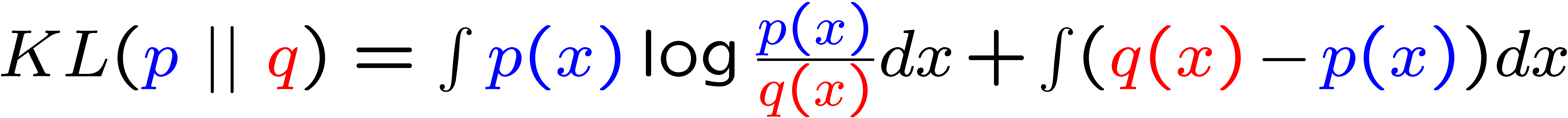 Alpha-divergence ( is any real number)
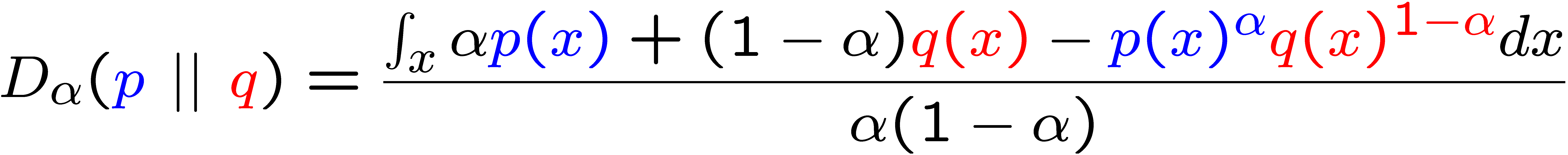 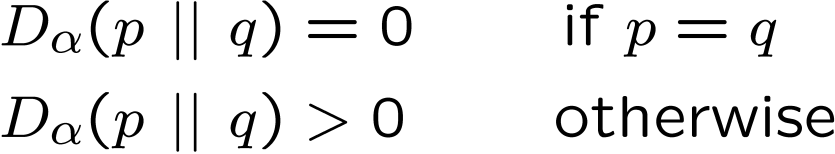 [Speaker Notes: Similarity measures between two probability distributions: p is the truth, and q an approximation]
Alpha-divergence – special cases
Similarity measures between two distributions
(p is the truth, and q an approximation)
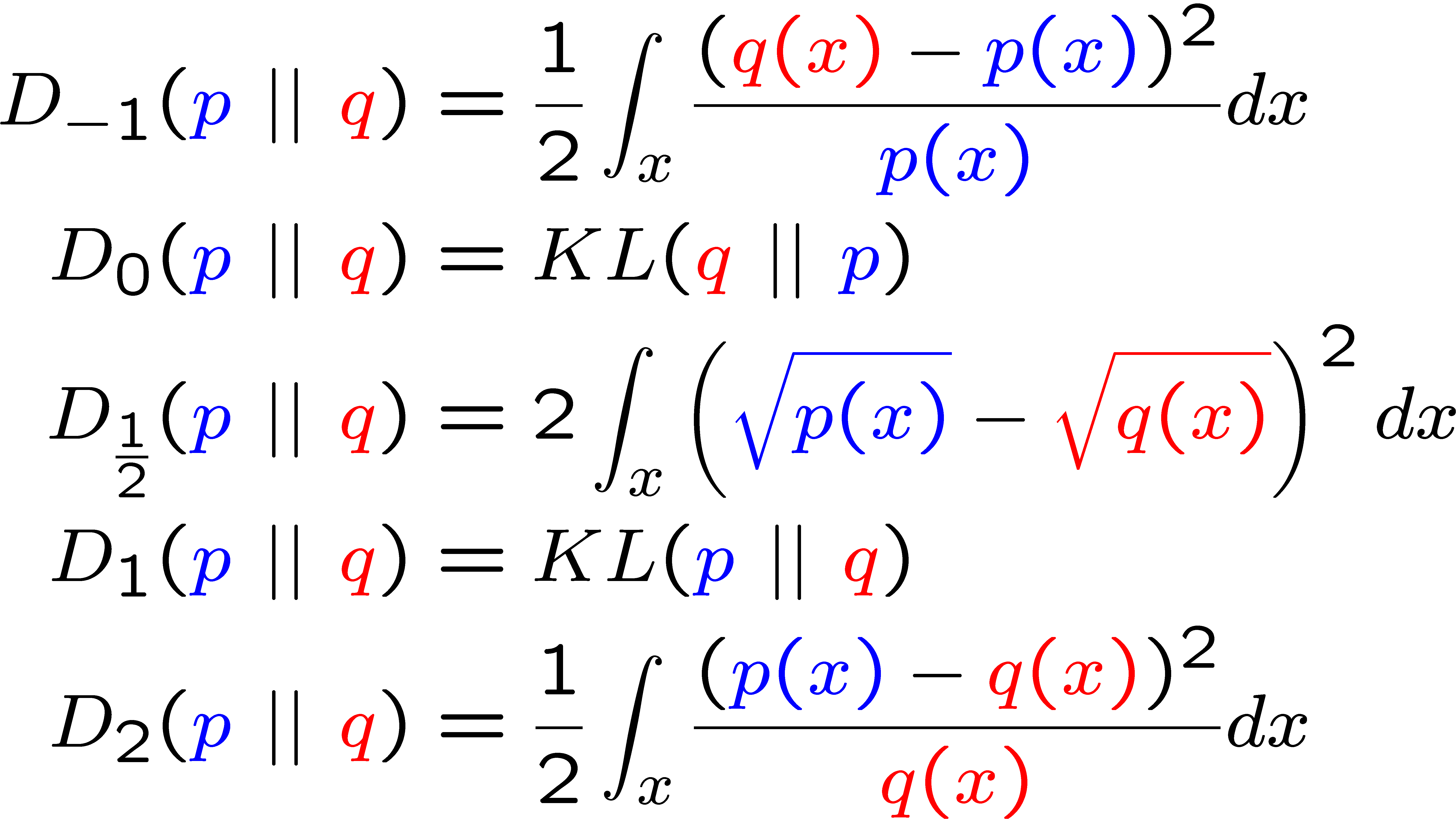 α
16
[Speaker Notes: Well known special cases.

Note p(x) in denominator for alpha = -1]
Minimum alpha-divergence
q is Gaussian, minimizes D(p||q)
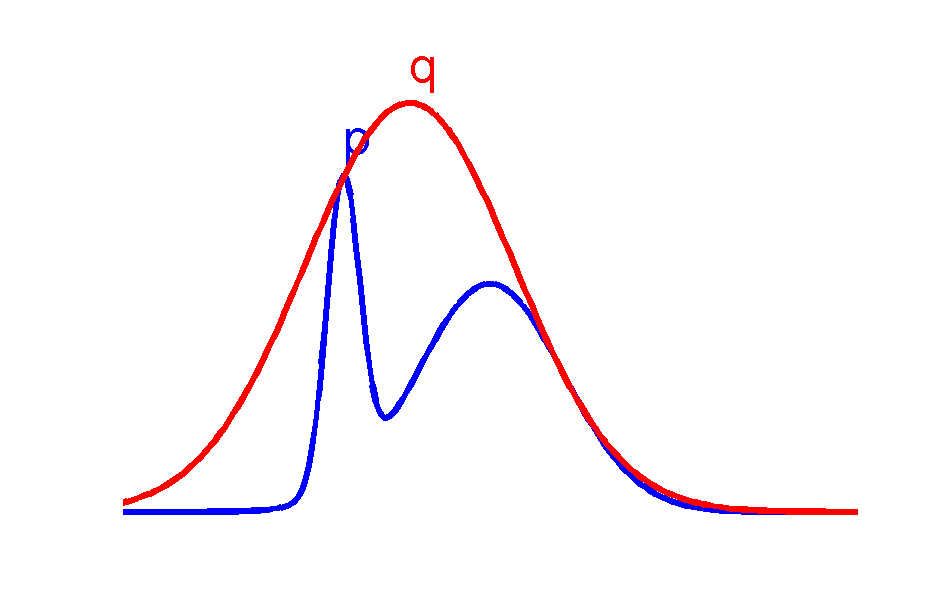 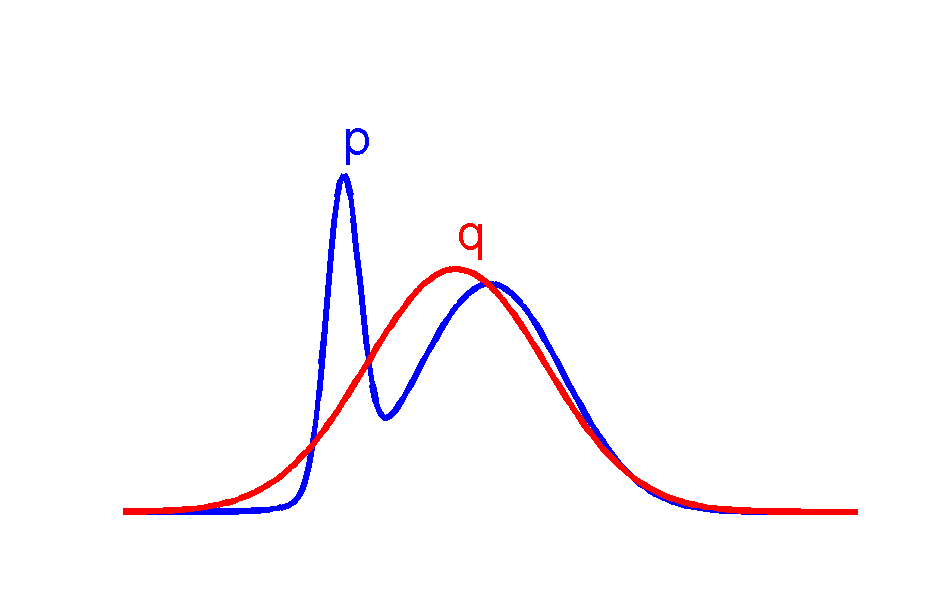 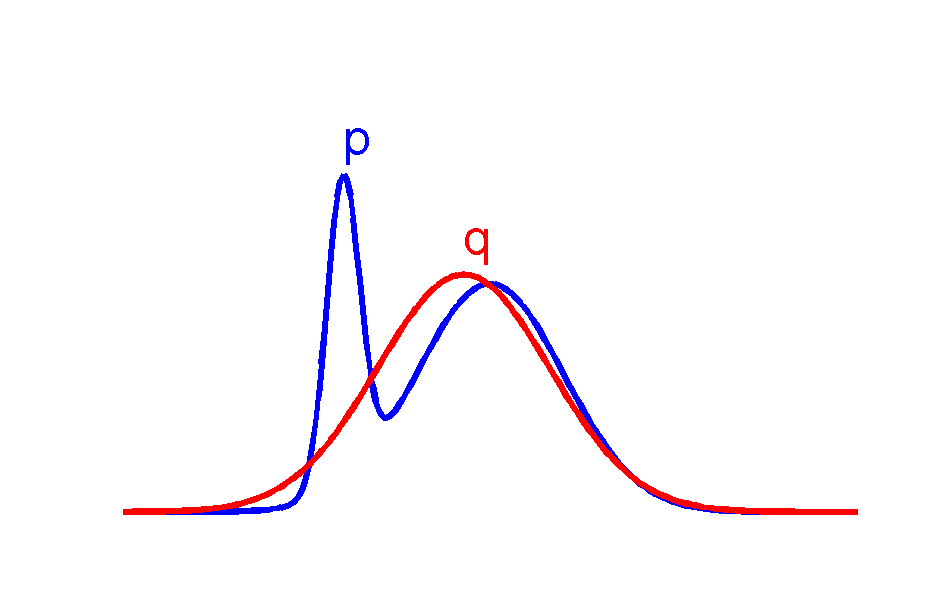 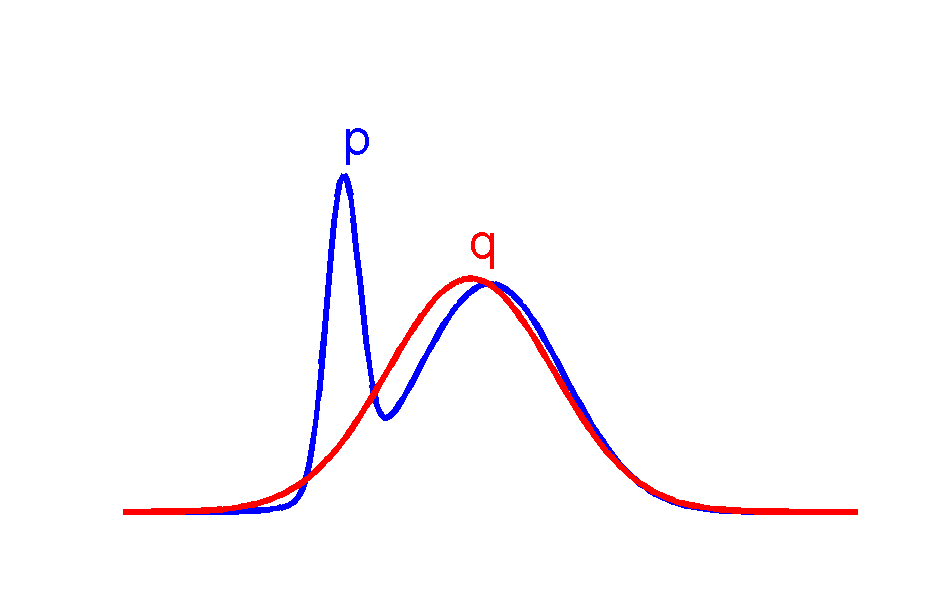 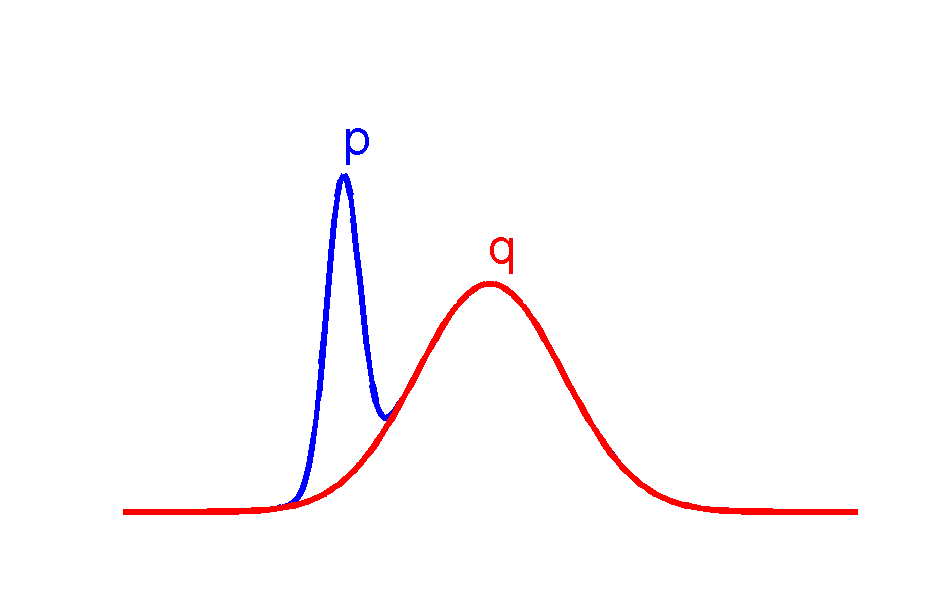  = ∞
 = 0
 = 0.5
 = -∞
 = 1
17
Structure of alpha space
inclusive (zero
avoiding)
zero
forcing
BP,
EP
MF

0
1
18
Bayesian inference: factor graph
Gamma priors
vA
vD
vB
vC
vE
D
E
B
A
E
[Speaker Notes: A choice of α = -1 leads to a particularly nice simplification for the P-L likelihood

Sum of Gammas can be projected back onto single Gamma]
Inferring known parameters
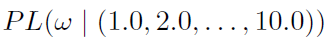 Ranking NASCAR drivers
[Speaker Notes: Hunter used this example of NASCAR races to illustrate MLE estimation in P-L. 36 Races in NASCAR 2002 season. 83 drivers, but some drivers only competed in a few races, some in all races. Therefore incomplete rankings.

Table is ordered by simplest possible ranking method: average place.

Show rank given by MLE estimate of P-L, rank given by EP estimate (ordered on means), MLE and EP parameter estimates.

Jones, Pruett: only competed in 1 race, but did well. MLE places them first and second. EP places them only 18th, and 19th, and has high uncertainty on P-L parameters.

In contrast, EP places Martin at top, who’s competed in all 36 races.

Similarly at the bottom end of the scale some drivers such as Morgan Shepherd and Dick Trickle have gone substantially down in the rankings compared to maximum likelihood because there is more evidence that they consistently do badly.

And there’s Dick Trickle bringing up the rear......]
Posterior rank distributions
MLE
EP
Driver rank    :     1   		....		    83
[Speaker Notes: Imagine all drivers did race in one race. Where would you expect them to come?

Some visualisations of posterior rank distributions over driver ranks from 1 .. 83. Representation of the P-L distributions over ranks implied by the learnt parameters.

Light = high prob
Dark = low prob]
Conclusions and future work
We have given an efficient Bayesian treatment for P-L models using Power EP
Advantage of Bayesian approach is:
Avoid over-fitting on sparse data
Gives uncertainty information on the parameters
Gives estimation of model evidence
Future work:
Mixture models
Feature-based ranking models
Thank you http://www.research.microsoft.com/infernet
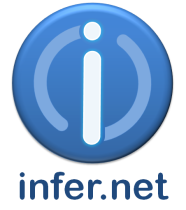 Ranking movie genres
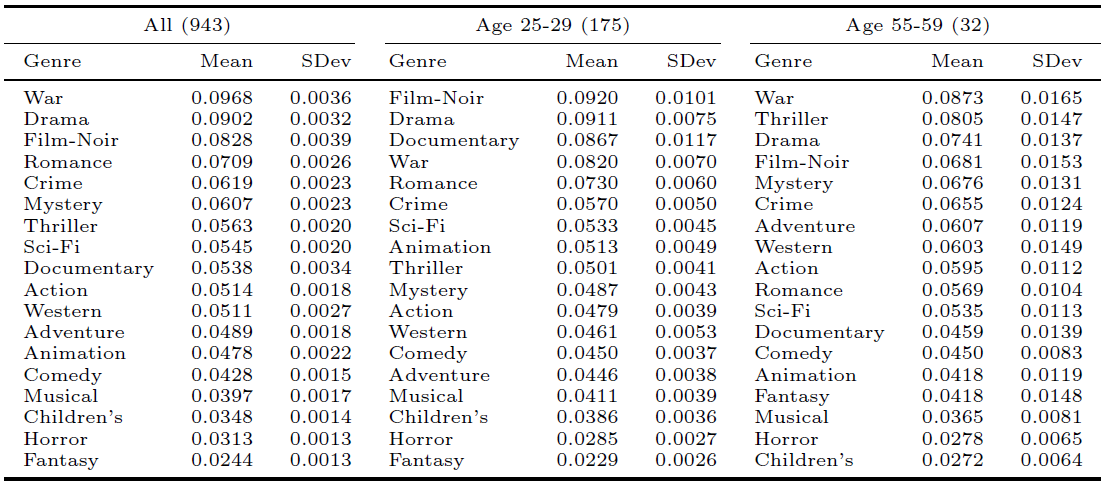 Incomplete orderings
Internally consistent: 
“the probability of a particular ordering does not depend on the subset from which the items are assumed to be drawn”
Likelihood for an incomplete ordering (only a few items or top-S items are ranked) simple:
only include factors      for those items that are actually ranked in datum n
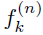 [Speaker Notes: Suppose we have two sets
of items A and B where B in A. This means that
the probability of a particular ordering of the items in
B, marginalizing over all possible unknown positions
of the items left over in A, is exactly the same as the
P-L probability of simply ordering those items in B
completely independently from A]
Power EP for Plackett-Luce
A choice of α = -1 leads to a particularly nice simplification for the P-L likelihood
An example of the type of calculation in the EP updates, with a factor connecting two items A, E:




Sum of Gammas can be projected back onto single Gamma
α = -1 power makes this tractable